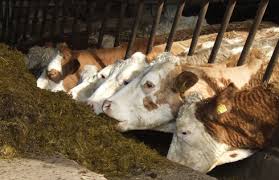 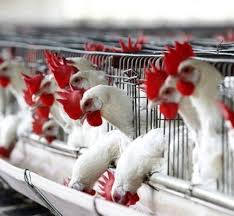 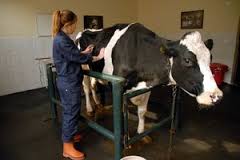 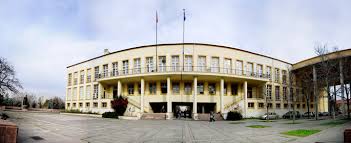 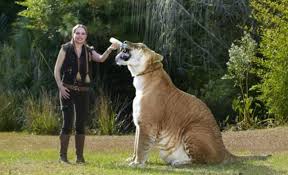 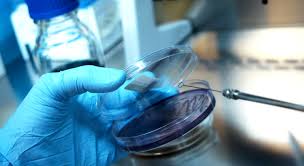 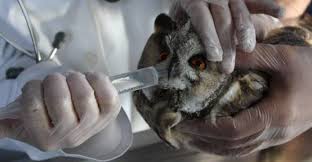 Feed AdditivesDr. Özge SIZMAZUniversity of Ankara Faculty of Veterinary Medicine Department of Animal Nutrition and Nutritional Diseases, Ankara, Turkey
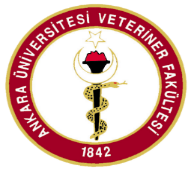 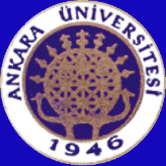 Ankara Üniversitesi Veteriner Fakültesi Hayvan Besleme ve Beslenme Hastalıkları
Silage Feed Additives
Purpose:
Perfect protection by effective fermentation
Good quality of nutrients
2
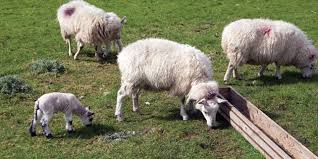 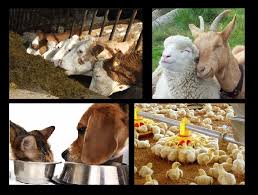 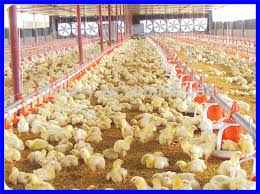 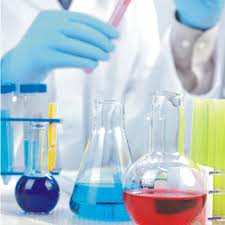 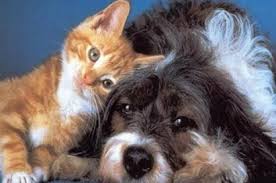 Silage Feed Additives
Stimulants
Inoculants
Enzymes
Sugars
Inhibitors
Aerobic (acids)
Anaerobics
3
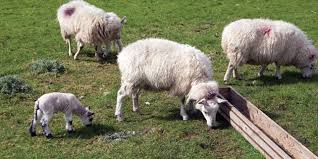 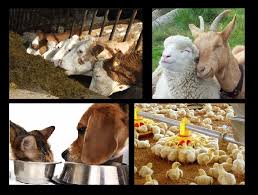 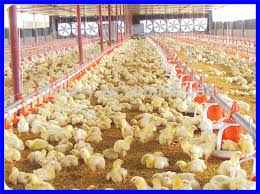 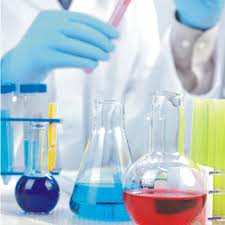 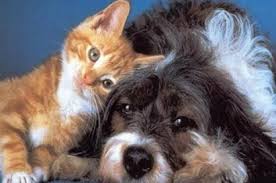 Silage Feed Additives
Inoculants
Lactic acid bacteria (Lactobacillus spp., Pediococcus spp., Streptococcus spp and yeasts)
Enzymes
Cellulase, amylase, protease
Sugars
Molasses, glucose
4
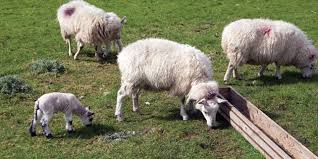 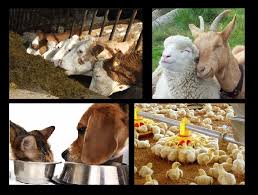 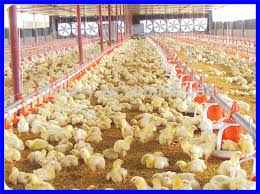 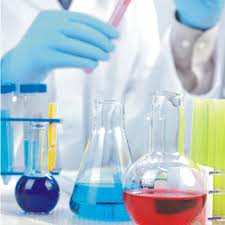 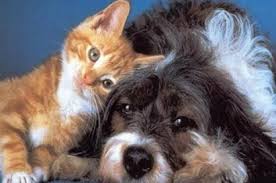 Silage Feed Additives
Aerobic
Propionic acid, sorbic acid, acetic acid, propionate, ammonia, formic acid, lactic acid, citric acid ..
Anaerobic
Formaldehyte, SO2
5
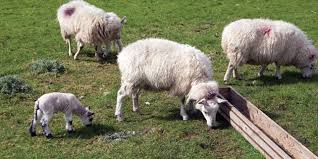 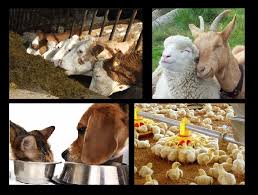 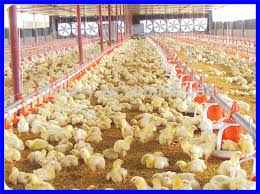 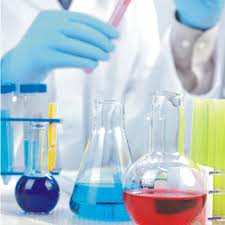 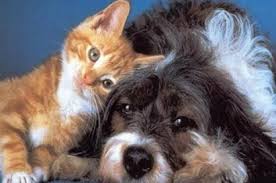 Silage Feed Additives
Stimulants
Bacteria must be 105/gr in hay
Molasses : DM and lactic acid increase, pH and NH3 decrease
                   add 3-6% to silage
6
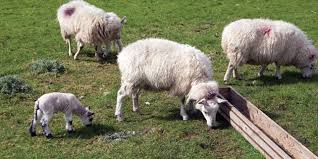 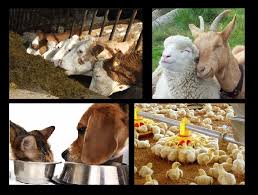 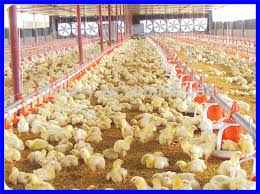 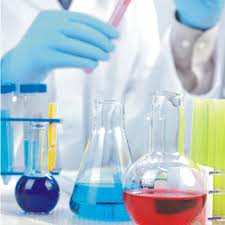 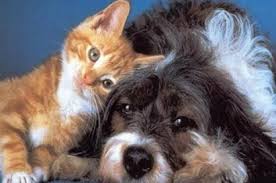 Silage Feed Additives
Stimulants
Whey: rich in CHO and lactic acid bacteria
             add 2-3%
Sugar: not common
            add 2-3%
7
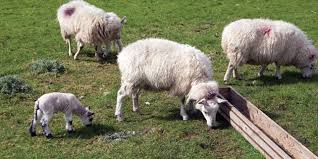 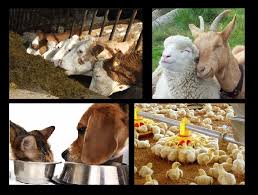 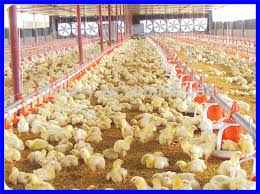 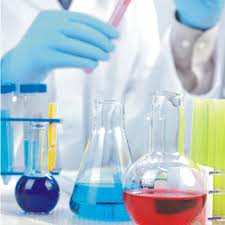 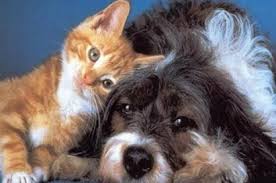 Silage Feed Additives
Stimulants
Salt: bactericid
        water level increase = benefial bacteria go out besides harmfulls
Limestone: to increase lactic acid concentration in maize silage
                     add 9kg/ton
8
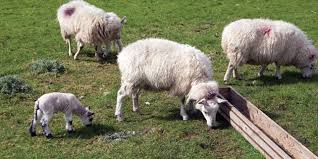 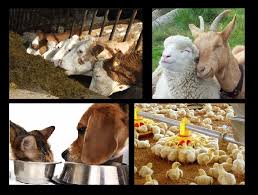 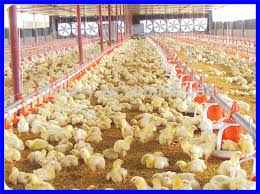 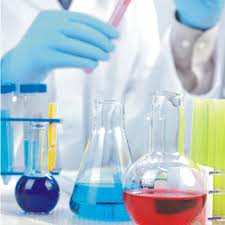 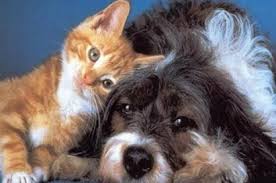 Silage Feed Additives
Inhibitors
Formic acid: most common used in silages that are rich in moisture
Propionic acid: in dry hay
Acetic acid : cheap
9
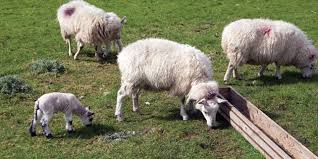 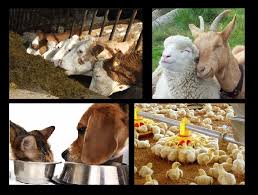 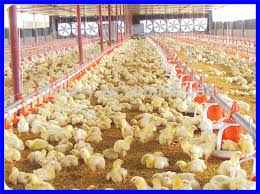 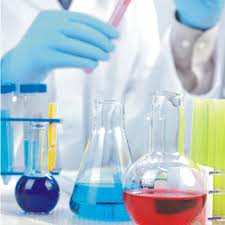 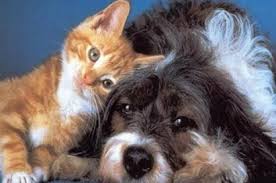 Silage Feed Additives
Inhibitors
Salts of acids: prevent the silage by increasing the osmotic pressure
                        inhibit the Maillard reaxions
                        add 1-1,5%
10
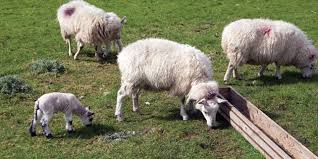 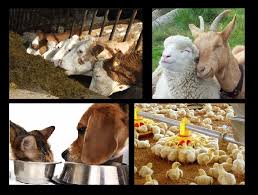 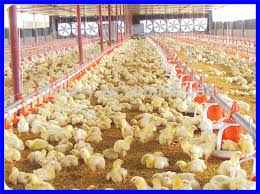 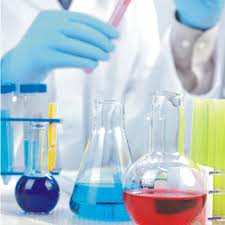 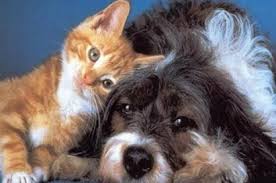